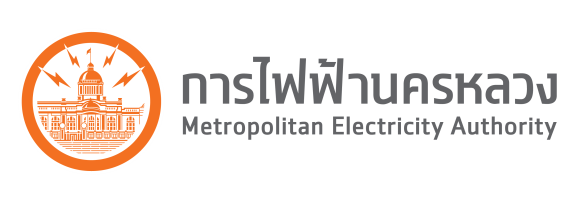 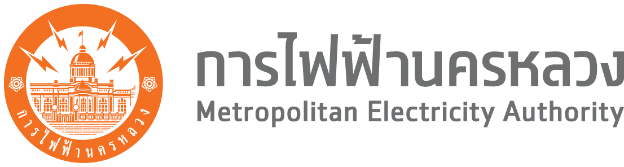 ประชุมคณะกรรมการบริหารและจัดหาระบบคอมพิวเตอร์ของ กระทรวงมหาดไทย
จ้างจัดทำระบบบริหารจัดการยานพาหนะ 
จำนวน ๑ ระบบ
ชื่อผู้นำเสนอโครงการ นางโสภิณ ชีวกมล ฝ่ายพัฒนาระบบเทคโนโลยีดิจิทัล การไฟฟ้านครหลวง
งบประมาณประจำปี ๒๕๖๔  เป้าจ่ายปี ๒๕๖๖งบประมาณโครงการพัฒนาระบบงานประยุกต์เพื่อเพิ่มประสิทธิภาพงานบริหารองค์กรวงเงินรวม (ราคากลางในเอกสาร มท.) ๓๔,๘๔๙,๔๒๐.๐๐ บาท
วงเงินส่วนที่เป็นอุปกรณ์คอมฯ ๓๓,๖๘๘,๑๕๐.๐๐ บาท วงเงินส่วนที่เป็นอุปกรณ์อื่น ๆ ๑,๑๖๑,๒๖๙.๙๙ บาท
จ้างจัดทำระบบบริหารจัดการยานพาหนะ
มูลเหตุจูงใจให้ดำเนินโครงการ

	เพื่อทดแทนระบบบริหารการขนส่ง (Logistic Management System) สัญญาเลขที่ DD๓-๔๕๔๙-TGA ลงวันที่ ๑ สิงหาคม ๒๕๕๔ ระบบเดิม รองรับการทำงานเฉพาะบน web และ IE อย่างเดียว, ข้อมูลไม่เชื่อมโยงและไม่ Update กับระบบที่เกี่ยวข้อง
จ้างจัดทำระบบบริหารจัดการยานพาหนะ
๒. วัตถุประสงค์

เพื่อจัดทำโปรแกรมประยุกต์ในส่วนของการจัดการยานพาหนะมาช่วยการนำเข้าข้อมูลแทนพนักงาน ลดระยะเวลา และความผิดพลาด 
เพื่อเก็บรวบรวมข้อมูลในการจัดจองยานพาหนะ (CarPool), ติดตามงาน รายงานผล รวบรวมผล การวิเคราะห์พร้อมนำเสนอต่อผู้บริหาร
เพื่อปรับปรุงระบบการบริหารจัดการยานพาหนะ ให้เกิดความสะดวก รวดเร็ว ครบถ้วน และทันสมัย
เพื่อนำเทคโนโลยีเข้ามาช่วยสร้างความพึงพอใจ ให้แก่ผู้ที่มาขอรับบริการ
จ้างจัดทำระบบบริหารจัดการยานพาหนะ
๓. ขอบเขตการดำเนินงาน
 	โครงการจ้างจัดทำระบบบริหารจัดการยานพาหนะ เป็นการจ้างจัดทำระบบให้สามารถทดแทน ระบบบริหารจัดการขนส่ง (Logistics Management System) 
ที่มีอยู่เดิม
ดำเนินการส่งมอบซอฟต์แวร์ อุปกรณ์บันทึกการทำงานของรถยนต์ พร้อมติดตั้ง จำนวน ๑,๑๕๓ คัน เป็น Web Application และ Mobile  Application 
 ๒)  เชื่อมโยง กับ ระบบ SAP S4(HANA) เช่น SAP_PM, SAP_Order เป็นต้น
 ๓)  ติดตั้งระบบสำหรับใช้งานจริงเข้ากับอุปกรณ์คอมพิวเตอร์ ระบบฐานข้อมูลและ 
      อุปกรณ์สื่อสาร ที่การไฟฟ้านครหลวงจัดเตรียมให้

๔. วิธีการดำเนินงาน
ดำเนินการจัดหาด้วยวิธี ประกาศเชิญชวนทั่วไป
ระบบบริหารจัดการยานพาหนะ – ระบบใหม่
Automatic
การใช้ยานพาหนะ : ไมล์ น้ำมัน ระยะทาง  วัน-เวลา ความเร็ว 
บันทึกการเข้า-ออก ปฏิบัติงาน และยืนยันคนขับกับรถ
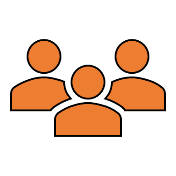 Supervisor
& Manager
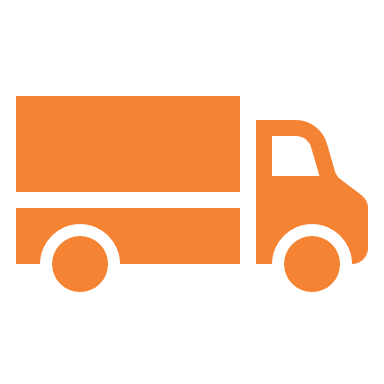 Dashboard
&
Analysis Report
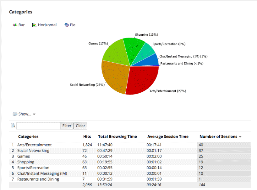 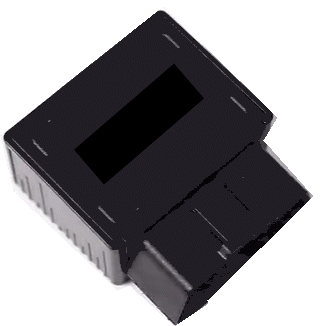 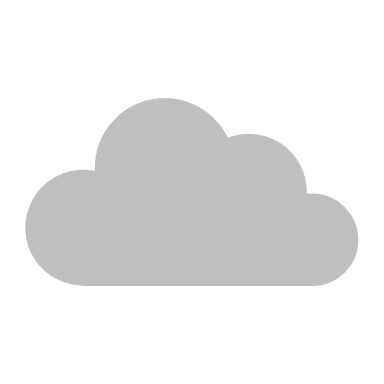 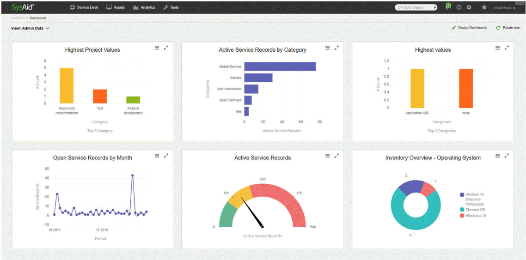 MEA Cloud
GPS
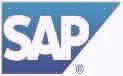 LMS
workflow
- งานทะเบียน           - ค่าใช้จ่าย
- งานตรวจสภาพ ต่อทะเบียน/ประกันภัย
- งานอุบัติเหตุ           - งานตัดจำหน่ายยานพาหนะ  
- การจองและจัดสรร   - Dashboard
- การใช้ยานพาหนะ    - การวิเคราะห์เพื่อการตัดสินใจ
- งานซ่อมบำรุงรักษา   - รายงาน
-  ค่าน้ำมัน/ค่าพลังงานไฟฟ้า  
-  งานจัดหาว่าจ้าง พนักงานจ้างเหมาขับรถ
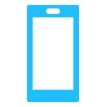 Mobile Appฯ
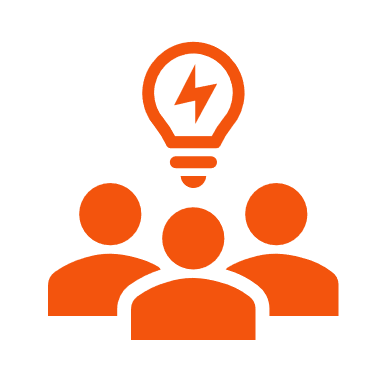 เชื่อมโยงระบบงาน SAP S/4HANA
Batch
schedule
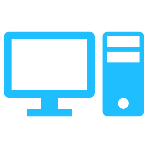 User
Web Appฯ
[Speaker Notes: อุปกรณ์ของจีน จะไม่สามารถ ปรับเพิ่ม ตามรายละเอียด ตาม TOR ของ ไฟฟ้าได้]
จ้างจัดทำระบบบริหารจัดการยานพาหนะ (Interface)
การวางแผนการบำรุงรักษาฯลฯ
MAP_MEAGIS
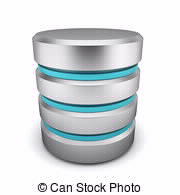 ค่าใช้จ่าย
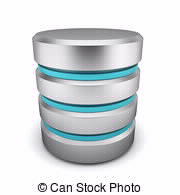 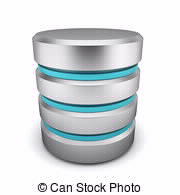 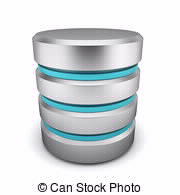 SAP_IM, 
Fleed CARD
    ค่าน้ำมัน
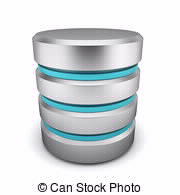 SAP_Asset

   ข้อมูลทรัพย์สิน
SAP_PM
SAP_Order
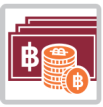 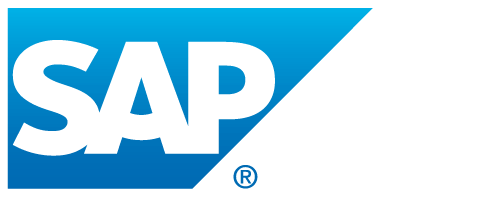 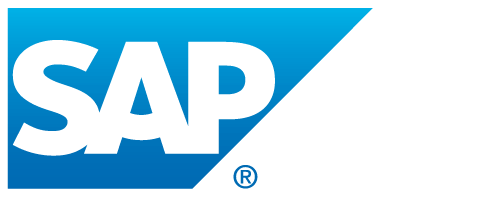 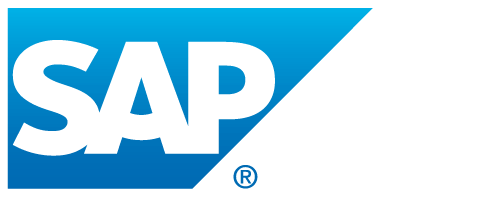 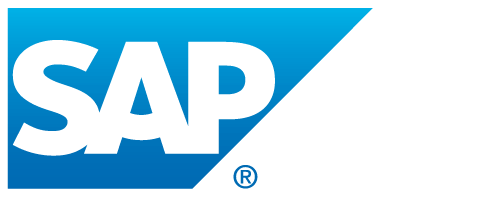 -ประเภทใบแจ้งซ่อม
-เลขที่ใบแจ้งซ่อม
-เลขที่แจ้ง	
-คำอธิบายแจ้งซ่อม
-วันที่แจ้งซ่อม	
-วันที่ซ่อม	
-ราคาซ่อม	
-สถานะของออบเจค
-สถานะผู้แจ้งซ่อม
-รหัสเลขที่อุปกรณ์
-วันที่นำเช้าข้อมูล
-ทะเบียนรถ	
-วันที่เติมน้ำมัน
-กิโลเมตรสิ้นสุด
-จำนวนลิตร
-ราคารวมทั้งหมด
-ประเภทการเติมน้ำมัน
-สถานที่เติม	
-ประเภทน้ำมันที่เติม
-ศูนย์ต้นทุนที่เบิกหรือ
-เติมน้ำมัน
-คำอธิบายศูนย์ต้นทุนที่
-เบิกหรือเติมน้ำมัน
-รหัสเลขที่อุปกรณ์
-ประเภทยานพาหนะ
-คำอธิบายประเภทยานพาหนะ
-วันเดือนปีที่จดทะเบียนหรือค่าเช่าต่อเดือน	
-ยี่ห้อยานพาหนะ
-รุ่นยานพาหนะ	
-เลขประจำตัวทางเทคนิค
-เลขผู้ผลิต	
-โรงงานซ่อมบำรุง
-โรงงานที่วางแผน
-รหัสสินทรัพย์	
-รหัสสถานที่จอด
-เลขข้างยานพาหนะ ฯลฯ
-รหัสอุปกรณ์
-แผนการซ่อมบำรุง 
,บำรุงรักษา
-ข้อความของแผนการซ่อมบำรุง	
-ศูนย์งาน	
-คำอธิบาย	
-ประเภทกิจกรรมซ่อมบำรุง
-เริ่มรอบ	
-สถานะของแผนบำรุงรักษา
-วันที่นำเช้าข้อมูล
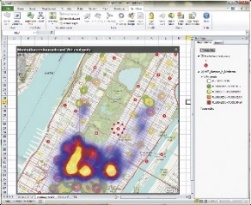 Web Map Service
ประโยชน์ของระบบบริหารจัดการยานพาหนะ
ข้อสังเกตและข้อเสนอแนะของคณะกรรมการฯที่ประชุมในวันที่ ๑๗ ก.พ.
คณะกรรมการมีข้อสังเกตและข้อเสนอแนะสรุปได้ ดังนี้
ความคุ้มค่าโครงการจ้างจัดทำระบบบริหารจัดการยานพาหนะ
ตอบข้อที่ ๑ โครงการมีราคาสูงเกินไป ให้มีการจัดทำ Cost Benefit และในการ
                ทดแทนสามารถทำอะไรได้บ้าง
๑. อายุการใช้งานโครงการ    : ๕ ปี
๓. ความคุ้มค่า : สมมุติฐานจากที่มาของข้อมูล ดังนี้ (รถ ๑๘ ประเภท – ๑,๑๕๓ คัน)
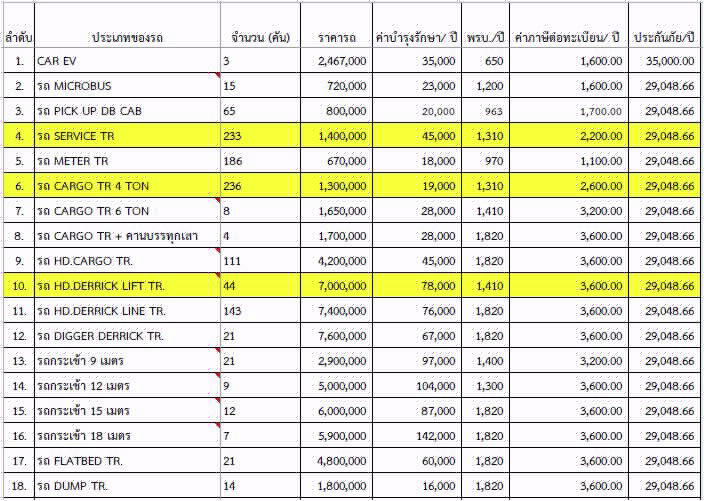 มูลค่าทรัพย์สินยานพาหนะของการไฟฟ้านครหลวง
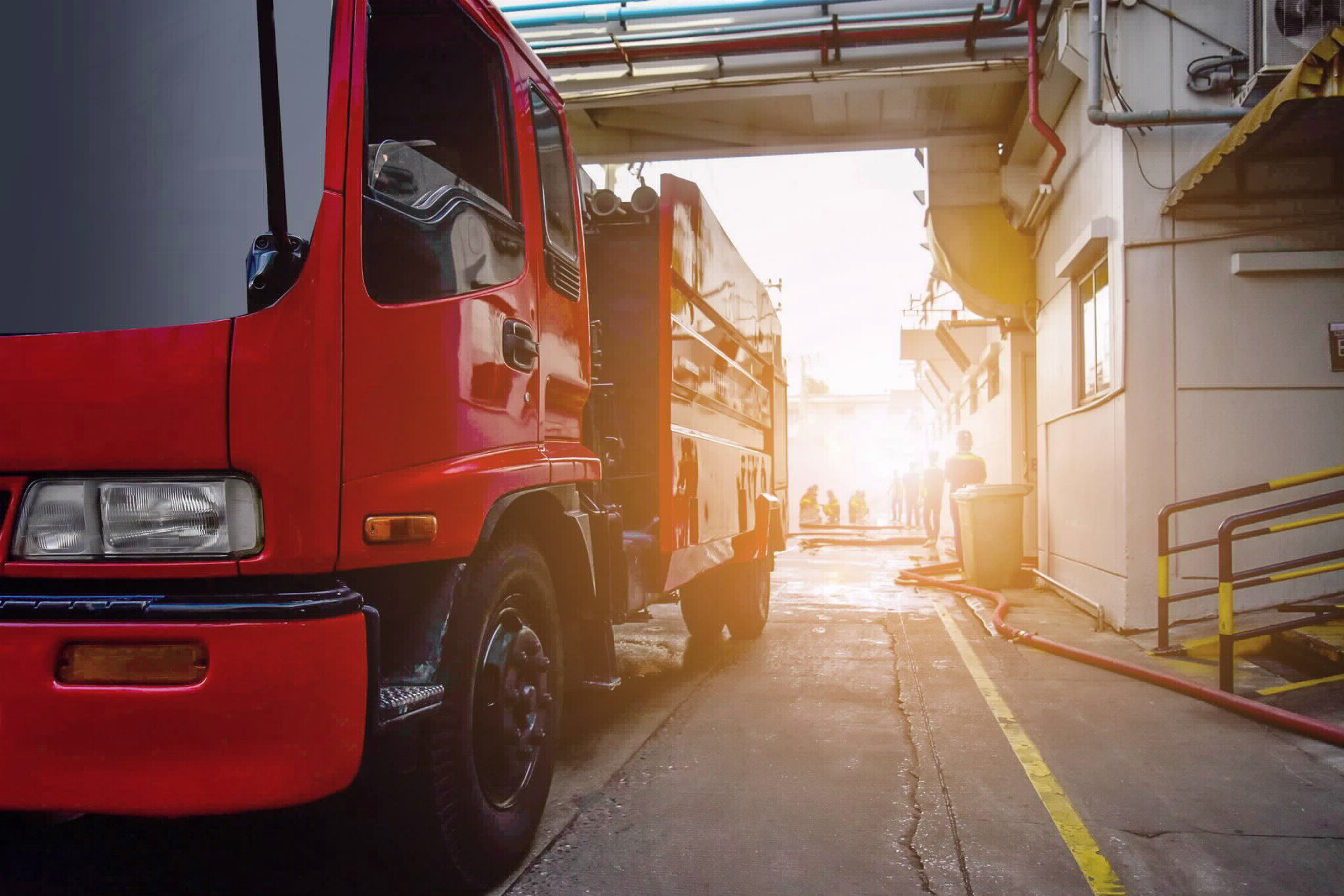 มูลค่ายานพาหนะของการไฟฟ้านครหลวง  ๑,๑๕๓ คัน 
๑๘ ประเภท
รวมเป็นมูลค่า ๓,๒๗๐,๖๘๒,๒๙๐.๐๐ บาท
เก็บข้อมูลการใช้งานยานพาหนะ
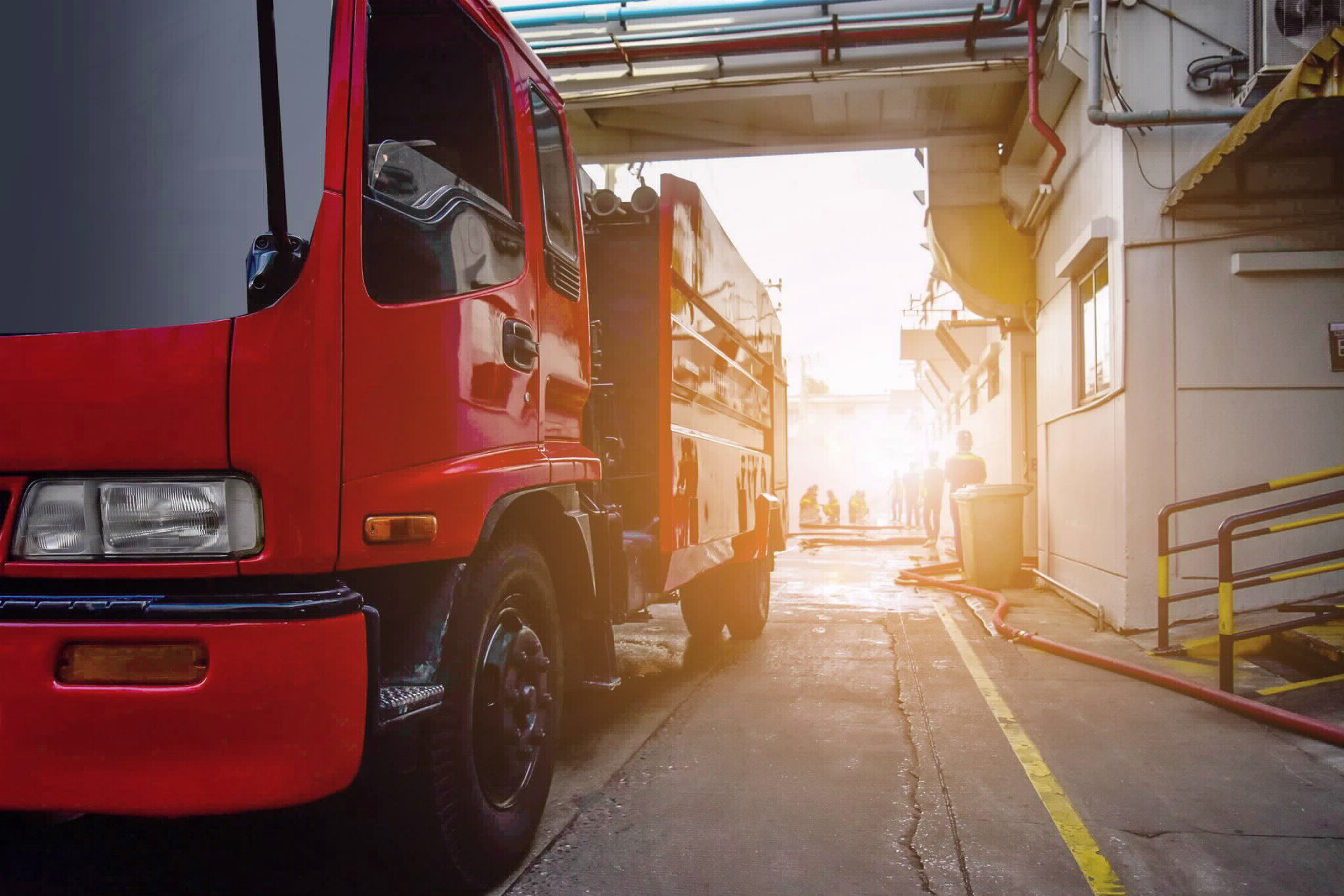 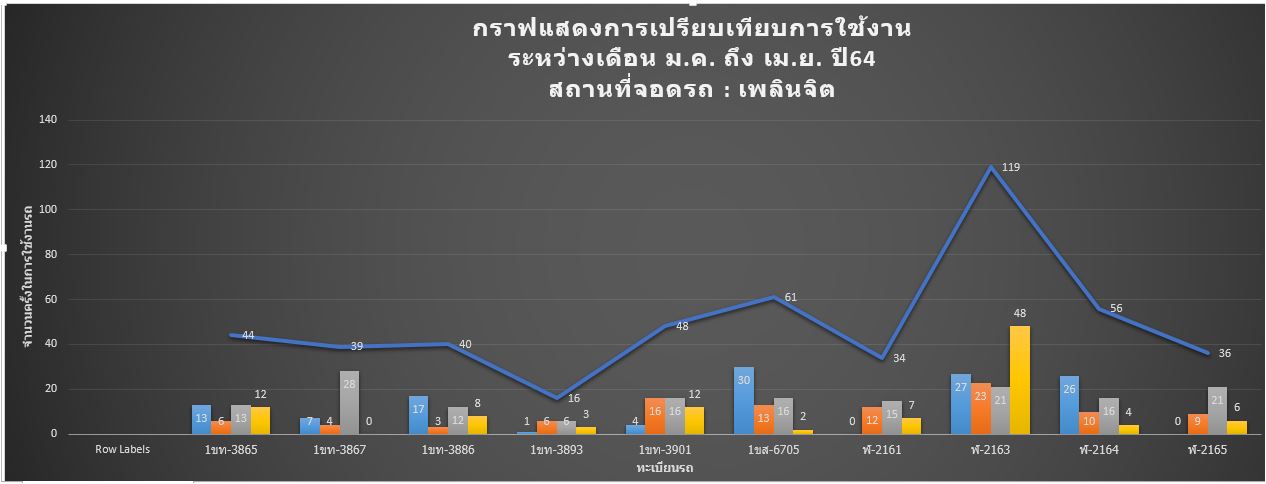 ยอดใช้งานรถ
เม.ย.
ยอดรวมการใช้งานรถ
 ม.ค. ก.พ. มี.ค. เม.ย.
ยอดใช้งานรถ
ม.ค.
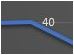 ยอดใช้งานรถ
มี.ค.
ยอดใช้งานรถ
ก.พ.
กราฟแสดงจำนวนรถที่ ลดการจัดซื้อรถทดแทน ภายในระยะเวลา ๕ ปี
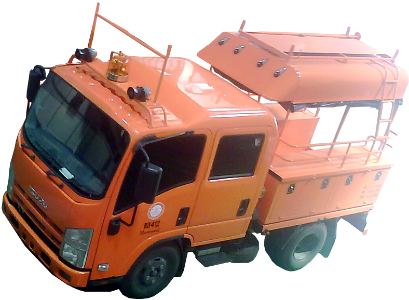 ภายใน ๕ ปี คาดการณ์ว่าสามารถลดจำนวนรถที่ซื้อได้ ๓๐ คัน 
คิดเป็นเงินมูลค่า ๔๘,๙๘๐,๒๗๙.๐๐ บาท
กราฟแสดงจำนวนรถที่ ลดการจัดซื้อรถทดแทน ภายในระยะเวลา ๕ ปี
ภายใน ๕ ปี คาดการณ์ว่าสามารถลดจำนวนรถที่ซื้อได้ ๓๐ คัน 
คิดเป็นเงินมูลค่า ๔๓,๖๗๖,๒๗๙.๐๐ บาท
กราฟแสดงจำนวนรถที่ ลดการจัดซื้อรถทดแทน ภายในระยะเวลา ๕ ปี
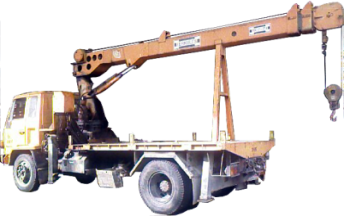 ภายใน ๕ ปี คาดการณ์ว่าสามารถลดจำนวนรถที่ซื้อได้ ๓ คัน 
คิดเป็นเงินมูลค่า ๒๒,๐๐๘,๕๒๗.๐๐ บาท
ความคุ้มค่า-งบประมาณซ่อมบำรุง
Preventive and Corrective 
	1. สามารถนำระบบ ฯ มาบริหารจัดการยานพาหนะ (ทรัพย์สิน) ให้มีความคุ้มค่าตลอดอายุการใช้งานลดความเสี่ยงจากอุปกรณ์อะไหล่ชำรุดเสียหาย และลดค่าใช้จ่ายด้านการบำรุงรักษา
  	2. สามารถจัดเก็บข้อมูลอุปกรณ์สำคัญในระบบบริหารจัดการยานพาหนะ ให้ครบถ้วน เป็นมาตรฐานเดียวกันทั้งองค์กรและนำข้อมูลมาช่วยในการบริหารจัดการงานบำรุงรักษา รวมทั้งการนำไปตรวจสอบ/วิเคราะห์เชิงสถิติเพื่อปรับปรุง/วางแผนงานในรูปแบบต่างๆ อย่างมีประสิทธิภาพ
	3. สามารถเพิ่ม reliability และ Safety ให้กับพนักงานขับยานพาหนะลดจำนวนครั้งของการเกิดอุบัติเหตุและเพิ่มประสิทธิภาพในการเข้าแก้ไขไฟฟ้าขัดข้องของผู้ใช้ไฟฟ้าของการไฟฟ้านครหลวง
กราฟแสดงงบประมาณซ่อมบำรุงที่น้อยลง ภายในระยะเวลา ๕ ปี
* ลดลงจากเดิม 25%
งบประมาณการซ่อมบำรุง    ภายใน ๕ ปี มูลค่า        ๓๕๗,๕๐๐,๐๐๐.๐๐ บาท 
  ระบบใหม่ (LMS) สามารถ   ลดงบประมาณได้มูลค่า     ๘๙,๓๗๕,๐๐๐.๐๐ บาท
สรุปความคุ้มค่าโครงการจ้างจัดทำระบบบริหารจัดการยานพาหนะ
ภายในระยะเวลา ๕ ปี 
สามารถลดค่าใช้จ่ายของกฟน.ได้ ๒๐๔,๐๔๐,๐๘๖.๑๑ บาท
สรุปความคุ้มค่าโครงการจ้างจัดทำระบบบริหารจัดการยานพาหนะ
ตารางสรุปความคุ้มค่าลดการ ซื้อทดแทนรถ 3 ประเภท และ ซ่อมบำรุงรักษา
ความคุ้มค่าโครงการ - ที่เป็นตัวเงิน
สมควรลงทุน เนื่องจาก
๑.  อัตราผลตอบแทนโครงการฯ ที่มาจากการลดลงของค่าใช้จ่ายในการดำเนินงาน (การซื้อรถทดแทนและค่าบำรุงรักษา) อยู่ในเกณฑ์ระดับดี และมีระยะเวลาคืนทุน ๑ ปี ซึ่งอยู่ในกรอบระยะเวลาอายุการใช้งาน ๕ ปี
ความคุ้มค่าโครงการ – ที่ไม่เป็นตัวเงิน
Digital Service
บริการจัดการ 
ติดตามยานพาหนะ
และรายงานการวิเคราะห์
ปรับกระบวนการส่งงานให้เป็นดิจิทัล
ลดการใช้กระดาษ
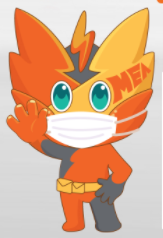 ลดความสิ้นเปลือง
สนับสนุน
Thailand 4.0
คุณภาพบริการ
องค์กรสีเขียว
องค์กรดิจิทัล
กฟน.
ลูกค้า
พึงพอใจ++
สบายใจ++
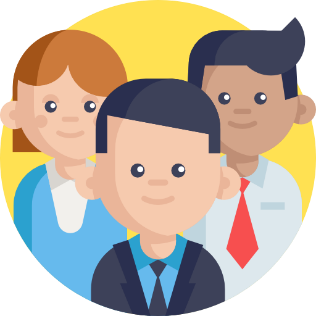 เพิ่มจัดการรถให้ถึงที่แจ้งเหตุอย่างรวดเร็ว
ทราบเวลาที่เจ้าหน้าที่จะเดินทางมาถึงอย่างปลอดภัย
ข้อสังเกตและข้อเสนอแนะของคณะกรรมการฯ เมื่อวันที่ ๑๗ ก.พ.
ตอบข้อที่ ๒ ค่าพัฒนาระบบงานในแบบบัญชีราคากลางงานพัฒนาระบบประเภทโปรแกรมประยุกต์ไม่สัมพันธ์กับแผนดำเนินงาน ให้ปรับแก้ไขค่าใช้จ่ายให้มีความสัมพันธ์กับแผนดำเนินงาน
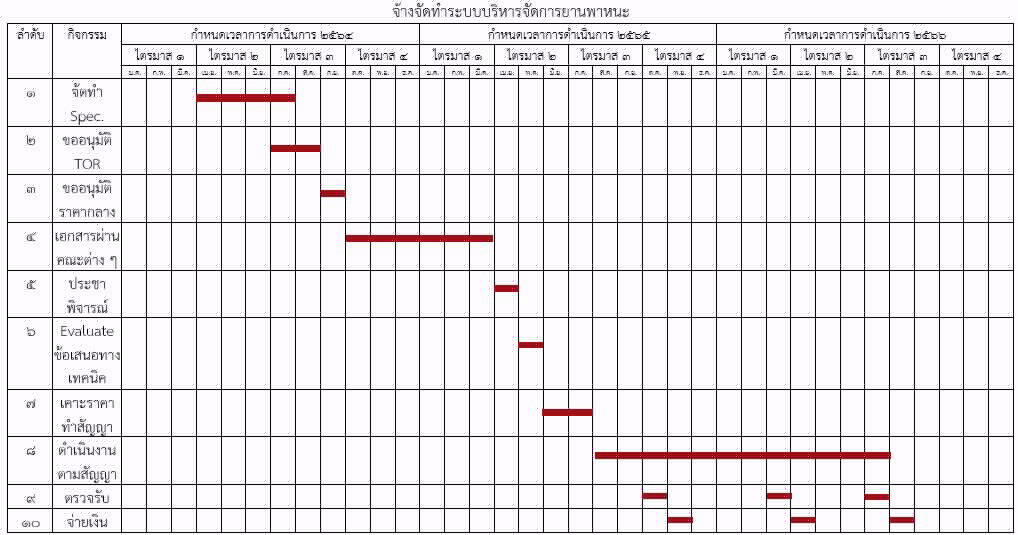 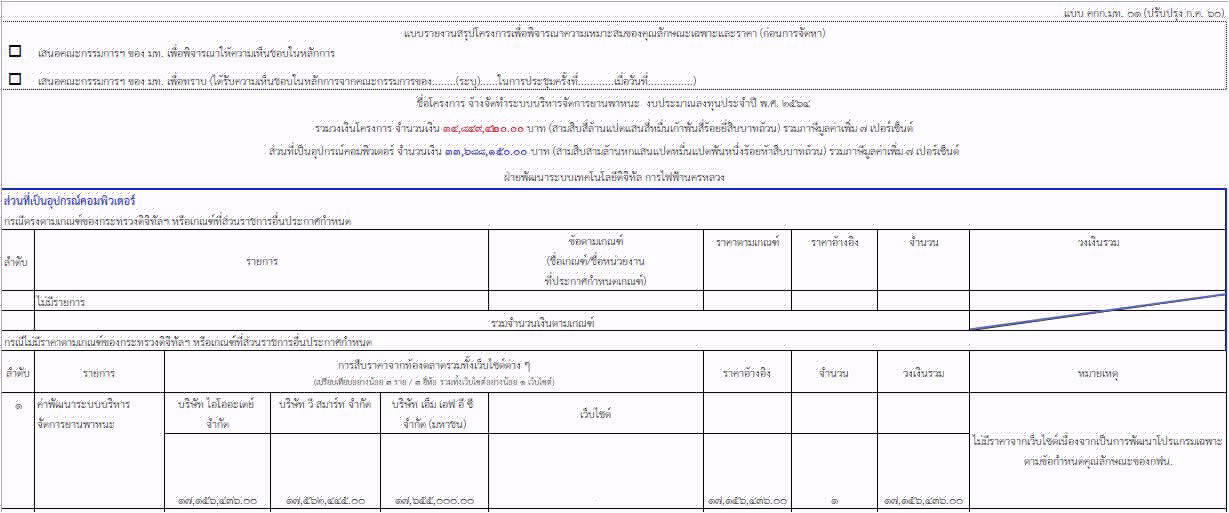 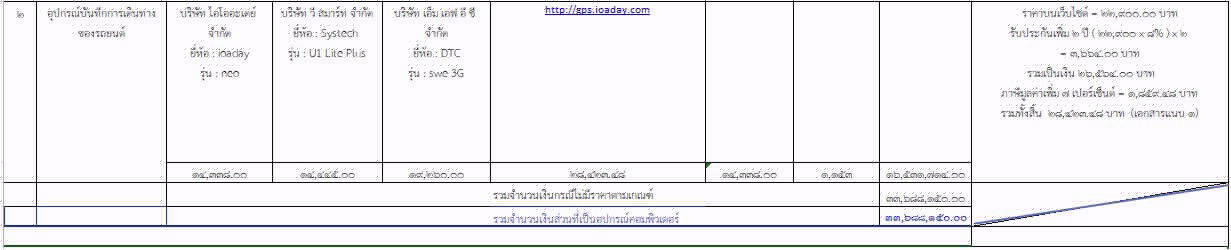 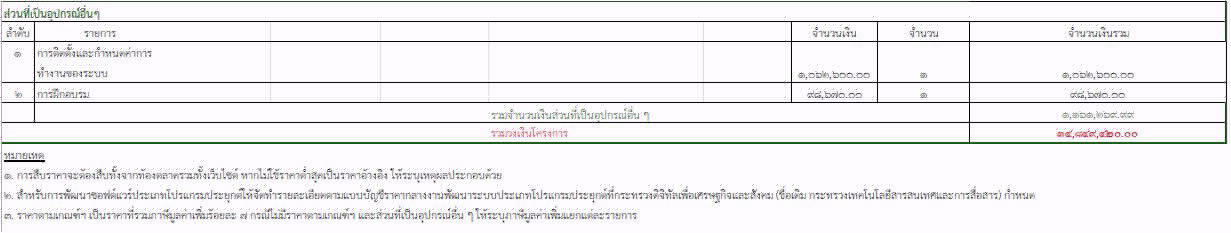 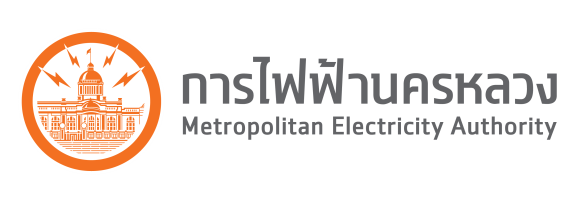 จึงเรียนมาเพื่อโปรดพิจารณา